Best Practices for Scalable Administration of Lustre
Blake Caldwell
National Center for Computation Sciences

April 25, 2012
LUG 2012 – Austin, TX
What’s different at scale?
What we expect:
Overhead in administering more nodes
More frequent failures and new failure modes
How we deal with them:
Redundancy
Automated monitoring and alerting
Scalable administration tools
Testing
Scale-out over time
Deployments get staged/split/repurposed and entirely new deployments come along
Heterogeneous environment: hardware, software stacks, infrastructure, security policies, availability and performance requirements
NCCS now manages 11 production Lustre filesystems
272 Lustre servers (198 for Widow)
5 Infiniband fabrics with 1458 HCAs
Different OFED stacks
Commonality of Best Practices: Consistency
Ideal – single shared OS image
Capture differences within configuration management
Reality – different hardware, maintenance procedures and timelines prevents this
Choose flexible cluster management tools that support this abstraction
May still need custom tools
Best Practice 1:Common Image for Lustre Servers
GeDI (Generic Diskless Installer) for image creation and provisioning
Images built from RPMs
Combines read-only NFS mount with ramdisks
Handles creation of host specific scripts that run before init
Benefits
Manage image by chroot on management server
Package management (yum) works
Stateless: powerman –r for a clean slate
7 of our filesystems share the widow image
Best Practice 2: Configuration Management
Configuration management continually enforces consistency within a cluster
Hierarchical structure for flexible shared configuration across clusters
Version control provides accountability, history, workgroup coordination
Best Practice 3: Monitoring and Alerting
Failures scale too
Need to be [made] aware of them
Monitoring infrastructure needs to be extensible
Combination of Nagios, Splunk, SEC, scripts
Nagios customizations
Hardware checks
RAID controllers
Nodes: OMSA
Lustre health, OSTs mounted, LNET stats
Network fabric
[Speaker Notes: We heavily use Nagios through custom plugins, Try to monitor everything, even if it just means we want to get an email and not get woken up for a problem.]
Best Practice 3a: Notifications for Diagnostics
Alerting *should* be a first diagnostic step
Common first notifications of Lustre problems
Lustre health check
Multipath checks fail
Server load high or checks timeout
Users: “df hangs” or “a client won’t mount”
Look at where problems slipped by without notifications for where to improve monitoring
Best Practice 3b:Monitor Storage Interconnect Health
Any marginally functioning component could be affecting Lustre, but be masked by redundancy
Need to address:
Monitor physical layer errors
Lost connectivity to nodes HCAs is usually obvious, Nagios checks to monitor link degradation
Monitor switch uplinks as well!
SymbolErrors make us nervous
Monitor IB switches (spines/line cards/fans/power supplies) just like any other network device
Custom Nagios plugins
Topology verification
Best Practice 4: Event Correlation
Event correlation from Lustre log messages is difficult
Splunk has SEC’s functionality, but can be interactive
Splunk alert examples:
Storage array logs: remove transient warnings, known bugs, and then email log
Storage array component failures (disk/power)
OSS node reboots
Lustre: read-only targets, symptoms of open bugs
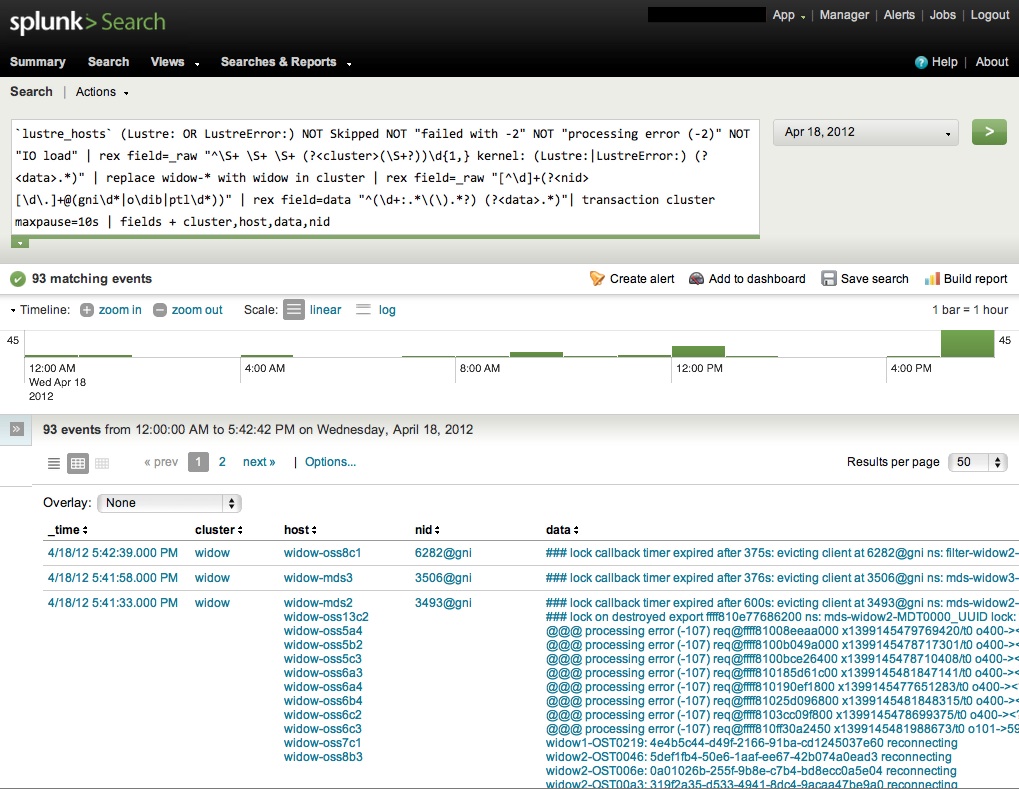 Best Practice 5: Diagnostic Procedures
Collect from clients:
Collect crash dumps (kdump)
Lctl dk or debug daemon
Timeouts
lctl get_param –n ost.*.ost_io.timeouts
On management server
Aggregate kernel/Lustre syslog messages
IPMI console logging (conman)
Best Practice 6: Workload Characterization
Need to determine if slow response time an issue or expected behavior
We have scripts that generate “MDS Trace Reports”
Correlate Cray XK apstat information on jobs with rpctrace from /proc/sys/lnet/debug
Latencies by RPC type (e.g. LDLM_ENQUEUE)
Email if LDLM_ENQUEUE >= 1s
Top RPC intensive jobs (correlated with job size)
Best Practice 7: Fill in the gaps with custom tools
Implement purge policy
We use ne2scan/genhit/purge from Nick Cardo at NERSC
Usage by user/project
Lustre DU – pulls usage data from DB instead of metadata
Performance statistics
DDNTool – polls DDN S2A 9900 performance and environmental stats via API, then stores in DB
Sum	mary
We need consistency at scale
Administration best practices
Common OS image
Configuration management
Monitoring and Alerting
Event correlation
Diagnostic procedures
Workload characterization
Custom tools
Resources
DDNTool/Lustre DU
J. Hill, D. Leverman, S. Koch, D. Dillow. “Determining the health of Lustre filesystems at scale.” Cray User Group 2011, Fairbanks, AK. 1 May 2011. Conference Presentation.
http://info.ornl.gov/sites/publications/files/Pub28556.pdf
MDS Trace Tool
R. Miller, J. Hill, D. Dillow, R. Gunasekaran, D. Maxwell. “Monitoring tools for large scale systems.” Cray User Group 2010. Edinburgh. Scotland. 24 May 2011. Conference Proceedings.
GeDI
http://sourceforge.net/projects/gedi-tools/
Splunk
http://www.splunk.com
Linux@LLNL Software
 https://computing.llnl.gov/linux/downloads.html